IVD: Automatic Learning and Enforcement of Authorization Rules in Online Social Networks
Paul Marinescu*, Chad Parry*, Marjori Pomarole*, Yuan Tian ^, Patrick Tague ^, loannis Papagiannis**Facebook, ^CMU
In a Nutshell
Defense in depth against authorization bugs
In a Nutshell
Patterns
Invariants
Blocked requests
Authorization Bug Example
Delete arbitrary videos
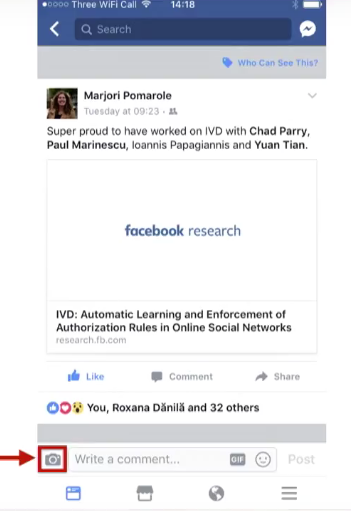 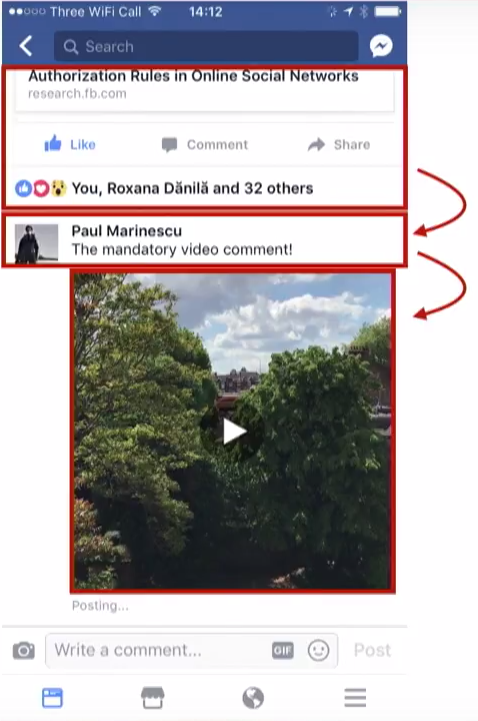 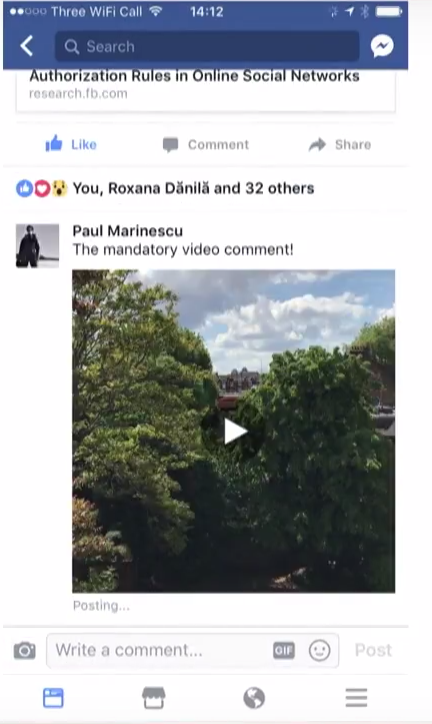 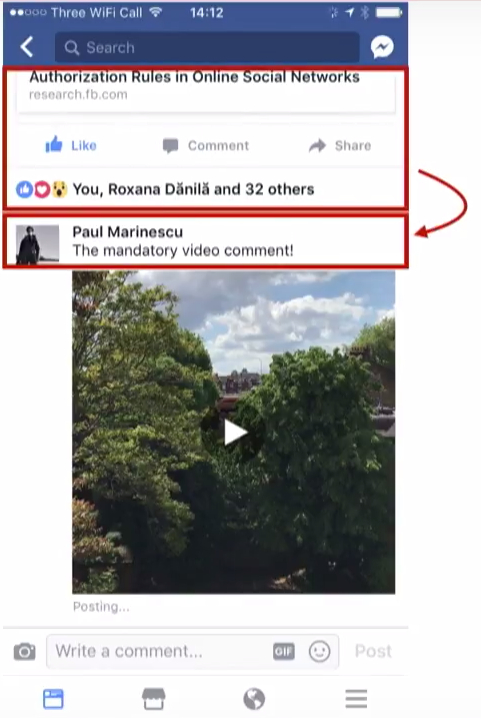 The Bug Fix
Only connect a comment with a video if they have 
the same owner
Invariant
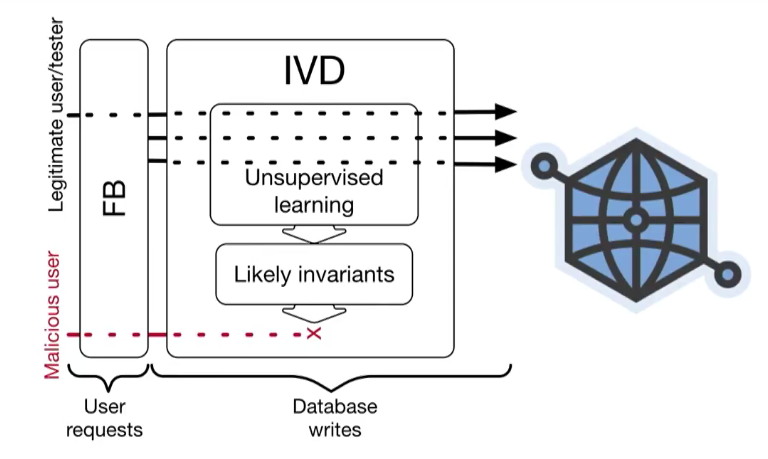 Scale
Scale
Trillions of graph entities
＞10 000 000 changes/second
＞200 000 invariants
At Scale Challenges
Runtime invariant checking overhead

Learning corpus size
 
Mitigating false positives
At Scale Challenges
Runtime invariant checking overhead
    √Lightweight invariant design
Learning corpus size
 
Mitigating false positives
Invariant Design Goals
Invariants
Fast checking and enforcement

Tractable learning

Easy to understand
Invariant Design Insights
Invariants
In variants should mirror authorization rules

Authorization boils down to graph paths

Most authorization rules involve very short graph paths
Invariant Design
Existence of  graph connections between:

        Objects  directly involved in the request
   
        Properties of the objects directly involved

        Global objects (logged-in user, their groups, pages,                  	friends,…)
Invariants
Performance
CPU:0.014%
＜0.1ms overhead(p50)
＜0.5ms overhead(p99)
At Scale Challenges
Runtime invariant checking overhead
    √Lightweight invariant design
Learning corpus size
    √Two-step invariant learning
Mitigating false positives
Two-step invariant learning
Hundreds of billions of requests
Learning corpus
500 million
Two-step invariant learning
Hundreds of billions of requests
500 M
Ratified Invariants
Invariants 
under evaluation
Learning
Evaluation
At Scale Challenges
Runtime invariant checking overhead
    √Lightweight invariant design
Learning corpus size
    √Two-step invariant learning
Mitigating false positives
      √ Manual blacklisting, notifications
    √ Enforcement excuses
Runtime Enforcement Excuses
Ratified Invariants
Invariants 
under evaluation
Learning
Evaluation
Runtime
excuses
Blocked
Requests
Send
Notifications
Internal bots
Equivalent objects
Memorialized accounts
Workplace/Facebook differences
…
Enforcement
Excuses
False positives
Two-step invariant learning
Manual
blacklisting
Blocked
0.00004%
5 notifications/day
0.00000004%Overall false positive rate
Conclusion
Invariant detection is a 
tractable defense in depth 
technique at large scale

Mitigated actual bugs
Thanks